Real Estate Lending
Banking and Financial Services
What is Real Estate?
Real estate – land and what is on it, under it, and above it
Mortgage – a loan to purchase real estate
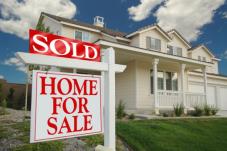 [Speaker Notes: Real estate not only includes what we think of most often, such as houses and buildings, but also land and even what is underneath the land, such as the mineral rights that have value.  When you apply for a loan to buy real estate, you are applying for a mortgage.  This is usually the largest loan that people have in their lives.]
Types of Loans – Primary Mortgage Market
[Speaker Notes: Three types of loans are available for borrowers.  Conventional has the strictest requirements, but has no loan limits (depending upon your credit).  FHA and VA loans are guaranteed by the government, so their requirements are somewhat less stringent than conventional loans.]
Characteristics of Conventional Loans
Require minimum credit score
Not as many fees as with FHA and VA loans
Sellers can only contribute up to 3% of closing costs
PMI only required for loans greater than 80% loan-to-value
PMI: Private Mortgage Insurance; protects the loan in the event of default
Loan to Value: the loan amount divided by the value of property
Down payment of at least 20% required in many cases
Loan not insured by the government
[Speaker Notes: Conventional loans require higher credit scores and usually at least a 20% down payment, mainly because they are not guaranteed by the government.  Private Mortgage Insurance is required to protect the loan if the loan amount is at least 80% of the property’s value.  While requirements are more strict, there are less fees than with FHA and VA loans and the interest rate is typically less.]
Characteristics of FHA Loans
Loans insured by the government
Less strict requirements for borrowers
Lower down payment
Limits on amount borrowed
Loans only on four units or less
PMI required but less percentage than Conventional loans
[Speaker Notes: FHA loans are insured by the government.  There may be more fees and a higher interest rate; however, the requirements are less strict and the down payment can be much lower.  There are limits on the amount borrowed.]
Characteristics of VA Loans
Loans guaranteed by the government
Loans only for veterans who qualify and possibly spouses
You must be able to afford the home you’re proposing to finance
No down payment required
No PMI insurance required
[Speaker Notes: VA loans are made available for qualifying veterans.  As long as this requirement is met, there are very little, if any, other requirements.  You must be able to afford the home you’re proposing to finance, no down payment or PMI required.  These loans are also guaranteed by the government.]
Mortgage Programs
[Speaker Notes: Several mortgage programs are available to borrowers.  There is a difference between government-backed and government-sponsored programs.  For example, FHA and VA can insure loans to borrowers (that lenders make) that are government-backed, and Ginnie Mac pools these loans together to create mortgage-backed securities that can be sold to investors.  These securities are also government-backed.  Government-sponsored means that the loans are not guaranteed.  Fannie Mae and Freddie Mac were created as private corporations by the government but for a public service.  They do not make loans–they buy loans from lenders and pool them into securities as well.]
Mortgage Programs – Government-Backed
FHA– Federal Housing Administration; guarantees home loans
Requires up to a 3% down payment
Does not make loans but it backs loans
Requires mortgage insurance premiums
V – Veteran’s Administration; also guarantees loans, but to qualified veterans
Ginnie Mae– Government National Mortgage Association
Backs loans made by FHA and VA
Packages those loans into securities, called mortgage-backed securities and sells them as bonds
[Speaker Notes: FHA and VA insure and guarantee loans that are made by lenders.  Ginnie Mae packages these loans together with loans of similar characteristics and sells them as bonds to investors.]
Mortgage Programs – Government-Sponsored
Two publicly-traded corporations that purchase mortgages from lenders and pay the lenders to continue to service the mortgages, i.e., collect payments
Fannie Mae– Federal National Mortgage Association
Freddie Mac– Federal Home Loan Mortgage Corporation
They do not make or originate loans
[Speaker Notes: Fannie Mae and Freddie Mac do not make loans, but they also purchase loans and sell them as securities. The difference between them and Ginnie Mae is that they are not government-backed or insured programs.  These two companies are publicly traded companies, although Freddie Mac has been in receivership (meaning the company filed for bankruptcy) some time ago.]
Fannie versus Freddie
[Speaker Notes: Fannie and Freddie are similar in many areas but differ in some of the specifics.  Fannie allows borrowers to own up to ten properties compared to Freddie’s max of four.  Fannie requires less in cash reserves than Freddie does.  Fannie’s down payment minimum is less than that of Freddie Mac’s.]
Mortgage Markets
[Speaker Notes: Primary and secondary mortgage markets differ in several ways.  In the primary market, the lender and borrower interact to actually make the loan.  In the secondary market, loans are purchased but typically have no interaction with the borrower.  The lenders who make the loans service the loans, that is, they collect payments and handle any taxes or other loan-related issues.  When the loans are purchased in the secondary market, most are packaged together to be sold to investors, but some will remain in-house.]
Consumer Protections
Truth in Lending Act of 1968– shows the true costs of borrowing money
Discloses the interest rate of the loan
Discloses the total finance charge
Fair Credit Reporting Act of 1970
Individuals should be told why they have been denied credit
Individuals must be told who has access to their information
Individuals have the right to dispute inaccurate or false information
Equal Credit Opportunity Act of 1974
Prevents discrimination when applying for a loan, on the basis of: 
Gender, religion, race, age, national origin, marital status
[Speaker Notes: Laws were enacted to protect potential borrowers when they apply for loans and are still in effect today.  The Truth in Lending Act shows the true costs of borrowing (including all finance charges) and must be disclosed to the borrower.  The Fair Credit Reporting Act requires that individuals must be told why they have been denied credit and to correct any errors on their credit reports.  The Equal Credit Opportunity Act prevents discrimination on anything that has nothing to do with a borrower’s ability to repay the loan for which they are applying.]
Consumer Protections
Real Estate Settlement Procedures Act of 1974
Lender required to give borrowers a “good faith estimate” of their closing costs for a mortgage loan
Revised in 2013 (some provisions follow):
Payments should be applied promptly
Complaints, such as for improper fees, shall be handled promptly
If a borrower has to have insurance forcibly placed on their property, at least 45 days notice must be given and the cost should be reasonable
[Speaker Notes: The Real Estate Settlement Procedures Act or RESPA requires lenders to provide a Good Faith Estimate of closing costs prior to closing a mortgage loan, so the borrower can see all potential costs and fees.  Some recent revisions include provisions for crediting payments promptly and handling customer complaints promptly as well.]
Costs of Real Estate Loans
APR – annual percentage rate; actual interest percent paid during the life of a loan
Finance charges – the total dollar amount of fees and interest paid on a loan
Closing costs – fees paid when a loan is approved, includes taxes, recording fees, title fees, realtor fees, inspection fees, appraisal fees, etc.
[Speaker Notes: Several types of costs are associated with real estate loans.  The APR is the annual percentage interest rate that is paid on the loan.  The finance charges are the total dollar amount of interest and fees on a loan.  The closing costs included recording fees, title fees, realtor fees, and other fees (such as appraisal fees).]
Interest Rates
Fixed Rate
Same rate for the term of the loan
Payment stays the same
Easier for bank to make income projections
Interest rate may be higher than adjustable-rate
Adjustable-Rate
Rate can change at periodic, irregular intervals
Usually a lower rate than a fixed rate loan
Usually has a cap, a limit on the increased monthly payment or a limit on the interest rate increase
[Speaker Notes: Regarding the interest rate on a loan, there are two types:  fixed and adjustable.  A fixed rate does not change, so neither does the payment.  It is easier for a bank to make projections when it knows a rate will be constant; however, the rate may be higher than an adjustable rate.  An adjustable rate can change several times, the time interval specified in the loan documents.  The rate may be lower, but it can increase.  Usually there is a cap which is either a limit on the payment amount or on the interest rate.]
What is an Equity Loan?
Also known as a Home Equity Loan
A loan that can be made for a customer to raise additional cash
Based upon the amount of equity in your property
Does count as collateral because it is based on the value of the property
Lender earns interest and fees on this type of loan in addition to the interest on fees on the original mortgage loan
[Speaker Notes: Home equity loans are based on a percentage of the equity in your property.  The funds can be used for extra cash for larger purchases such as remodeling, college tuition, or debt consolidation.  A lender earns interest and fees on this loan in addition to the original mortgage loan on the property if it has not been paid off yet.]
Equity Loans
Equity – the difference between the value of a property and the amount owed on the property, and the loan amount
[Speaker Notes: This example demonstrates a mortgage loan of $250,000 mortgage that has been paid down so now there is a balance on the mortgage loan of $65,000.  Therefore, the amount of equity is equal to 250,000 – 65,000, which is $185,000.]
What is Loan Servicing?
Payments are made according to the terms of the loan
Payments are reported by lender to Credit Reporting Agencies
Servicing can affect the borrower’s credit
[Speaker Notes: Loan servicing is basically what a lender does regularly as long as there is a loan.  The lender collects and processes the payments, which are reported to credit reporting agencies; therefore, a borrower’s credit can be affected if a) your payment is made late or, b) the lender does not process the payment promptly as it should.]
Property Valuation
To use the property as collateral for a loan, lenders must make sure the property is worth at least the amount being borrowed.
Appraisal – the process of assessing the value of a property
Approaches to valuation
Cost approach – the idea of what a property would cost if it were replaced, that is, the cost of any structures and improvements on the property as well as landscaping
Market data approach – looking at the sales of properties that are similar, or comparable, to the subject property, making cost allowances for differences in the properties
[Speaker Notes: The loan-to-value was mentioned earlier and this slide discusses “value.”  A lender wants to make sure their loan is covered by the value of the property, or its collateral.  An appraisal is done, either by the cost approach, which considers replacement cost, or market data approach, which considers actual recent sales prices of comparable properties.]
Independent Practice Assignments
Mortgage Interest Rate Assignment #1 – Individually, students will research three different lenders to determine what their mortgage interest rates currently are for different terms.  They will create a diagram of their choice (Venn diagram, table, etc.) displaying fixed and adjustable interest rates for different loan terms.  Then they will select which one they would choose if they were applying for a loan and explain their reasoning.  This can be done on a computer or by hand.
Independent Practice Assignments
House for Sale Assignment #2 – Have students conduct online research for homes for sale in their area.  They should locate at least four homes for sale.  They will create a word processing table with columns that display the sale price, number of bedrooms, number of bathrooms, the garage size (2-car, 3-car, etc.) and amenities such as a pool.  Then they will highlight each item that is the same on all four.  They will then come up with their own price that they think is accurate based on their findings.
Independent Practice Assignments
Mortgage Loan versus Home Equity Loan Assignment #3 – Students will create a diagram that displays the similarities and differences between a mortgage loan and a home equity loan.  They will also conduct research as to the main purposes for getting a home equity loan and include a paragraph stating their findings and which purposes they see as the most important reason to get a home equity loan.